Cell Theory
Cell Theory
The Wacky History of Cell Theory
Cell Theory
The cell is the basic unit of life.
All organisms are composed of one or more cells.
All cells come from other living cells.
Groups of cells
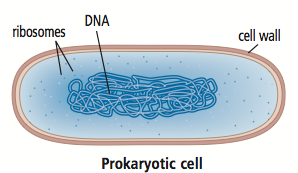 Prokaryotic Cells
No membrane bound nucleus – has DNA
Simple cell
Ex. bacteria

Eukaryotic Cells
At least 10x larger than prokaryotic cells
Has a membrane bound nucleus
Ex. you and me!
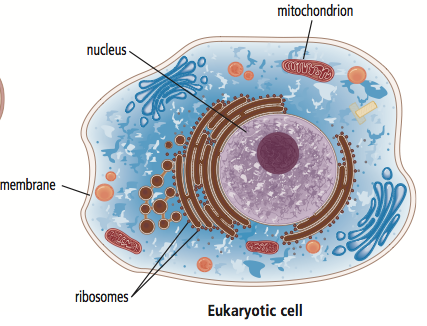 Groups of cells
Prokaryotic Cells – Bacteria!
Can be both harmful and helpful to humans
Harmful:
Helpful:
Three different shapes:
 spirals (red)
 rods (green)
 cones (blue)
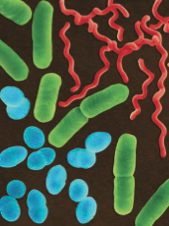 Groups of cells
Viruses
Non-living particles
Causes chicken pox, flu
Must have a living cell (host cell) to help it to reproduce
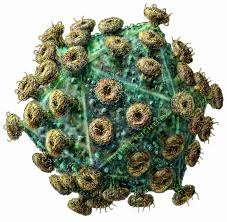 HIV
To do now!
Complete table using figure 1.29 on page 34 in textbook
Worksheet